«Дорожные науки»
МБДОУ «Детский сад  №231»  группа №9
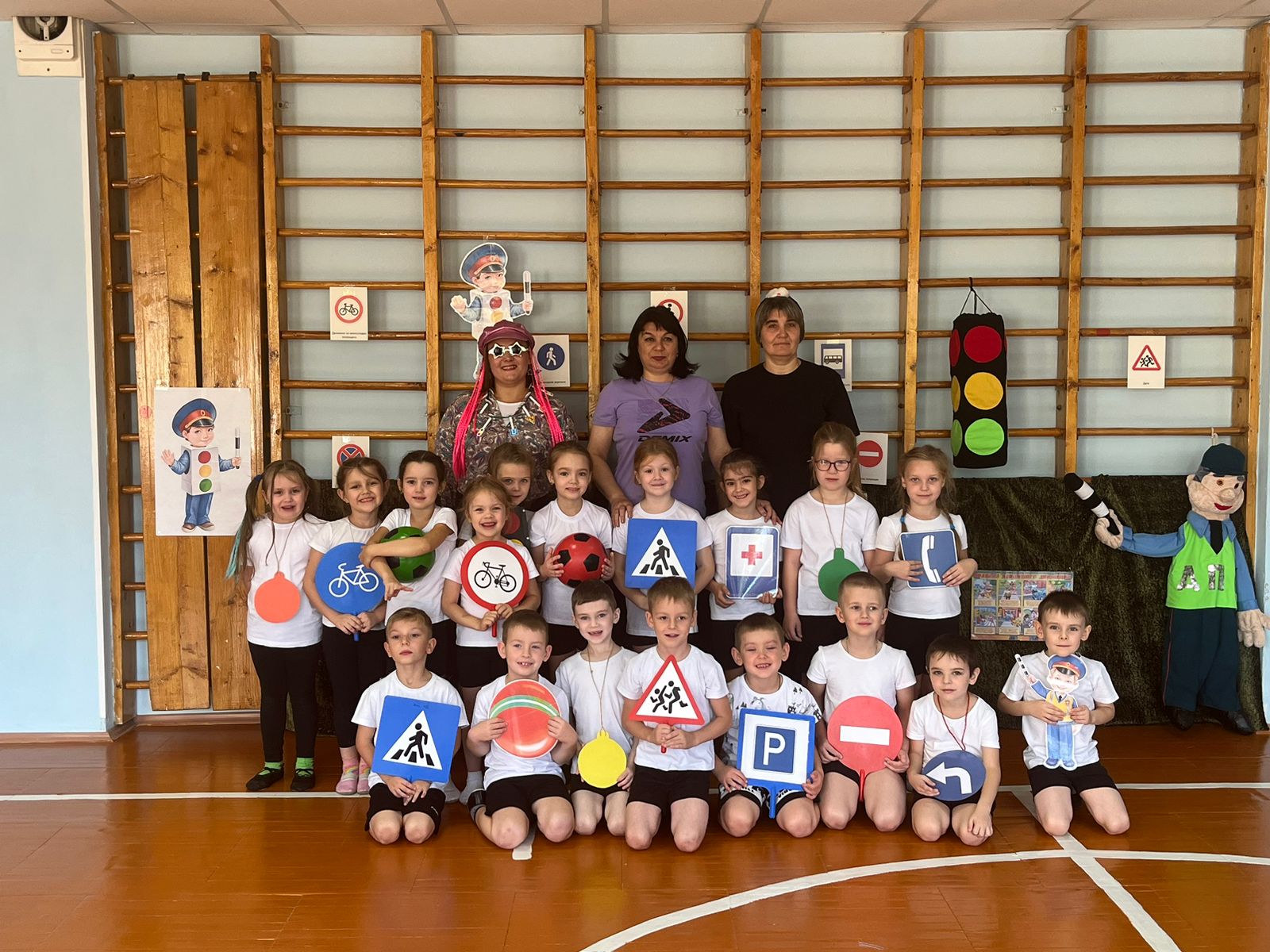 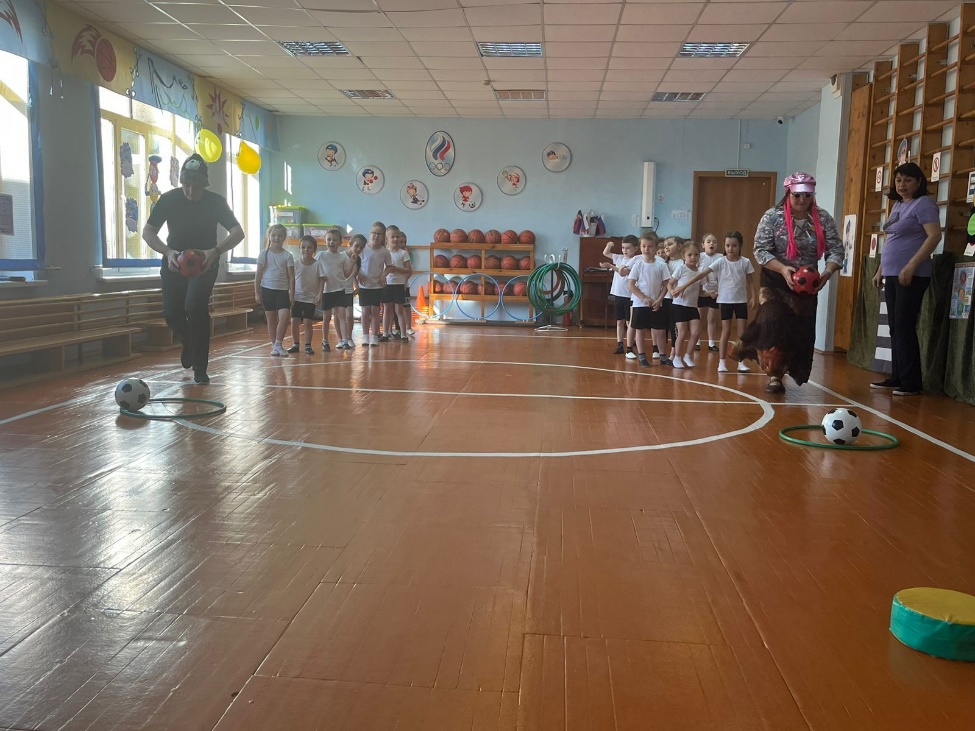 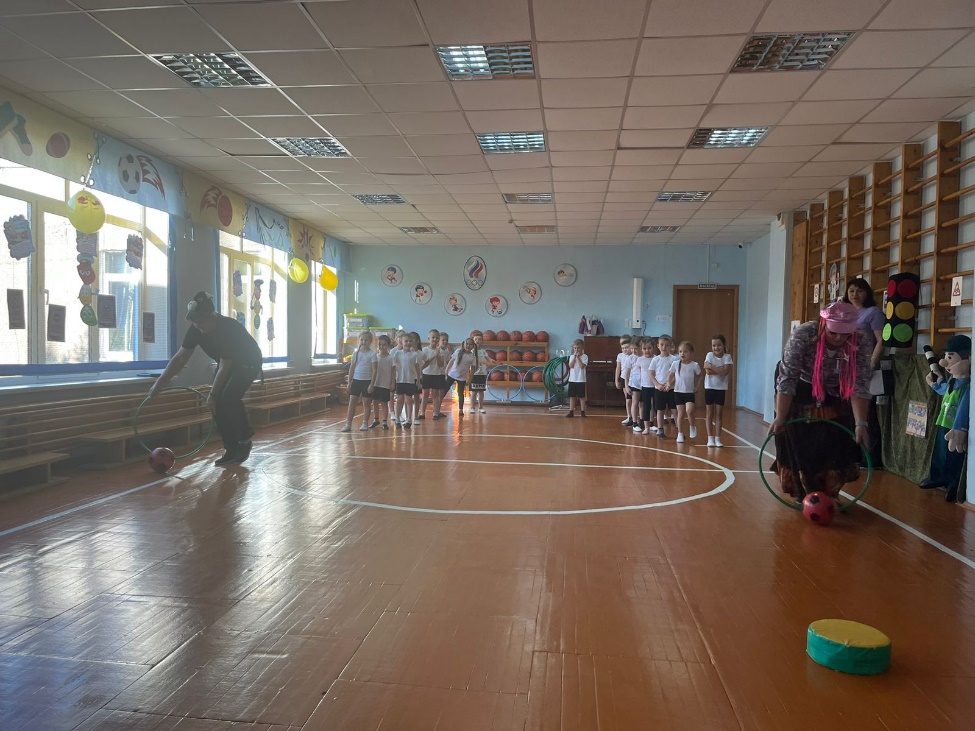 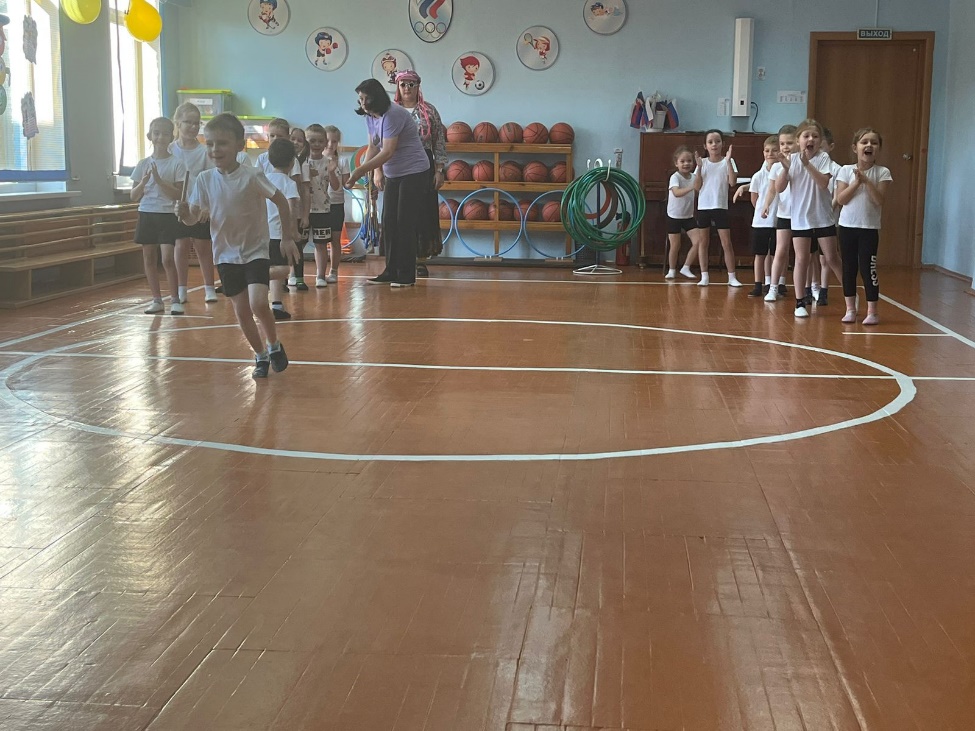 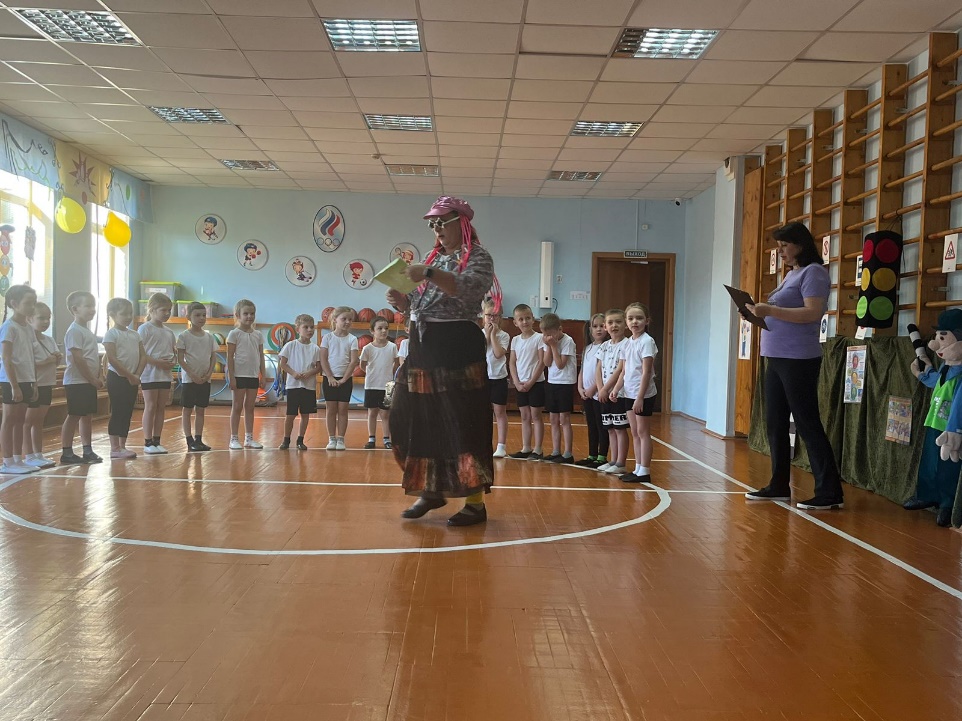 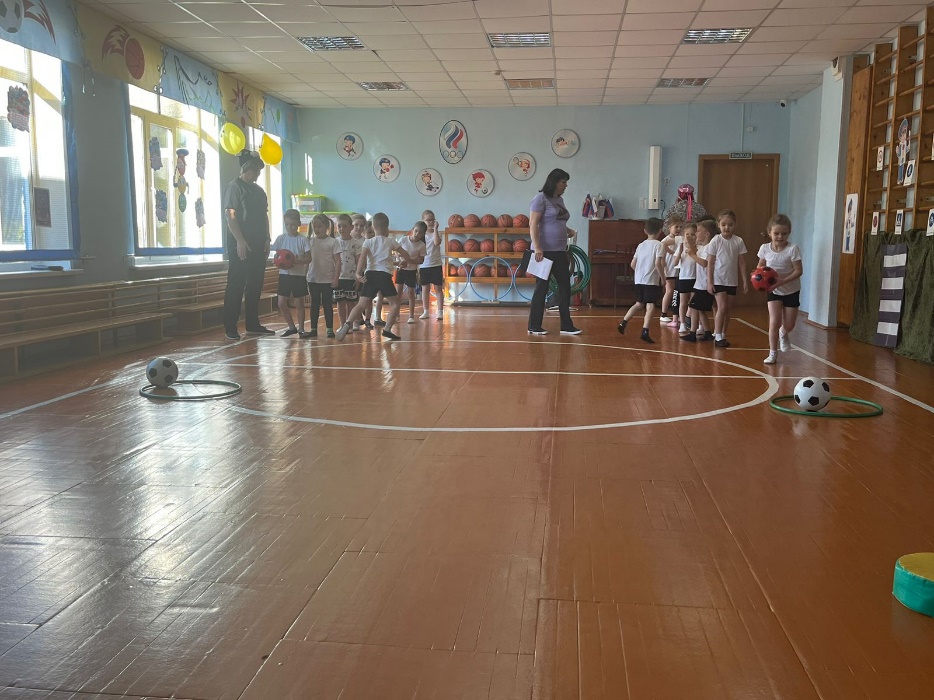 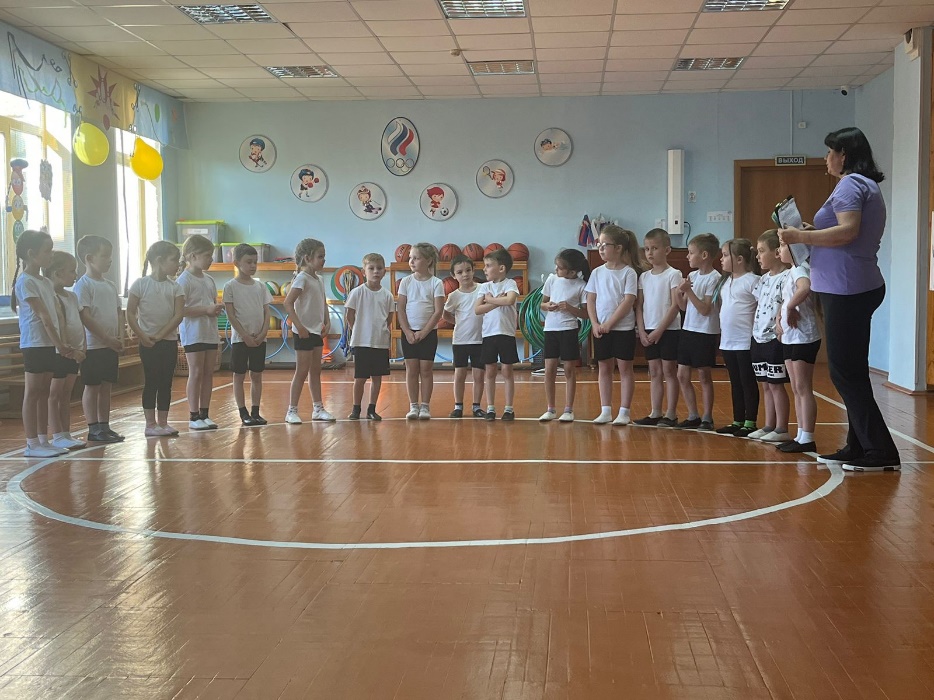 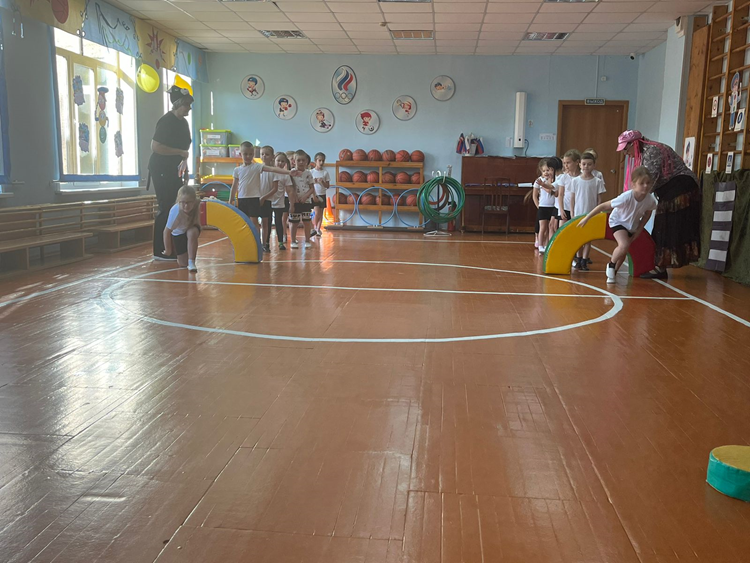 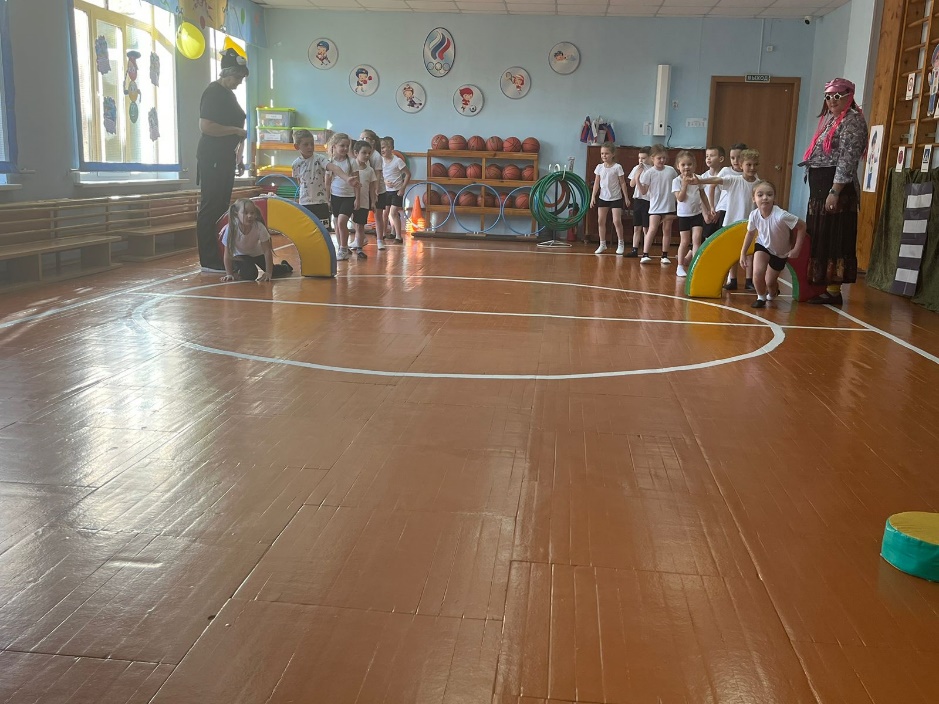 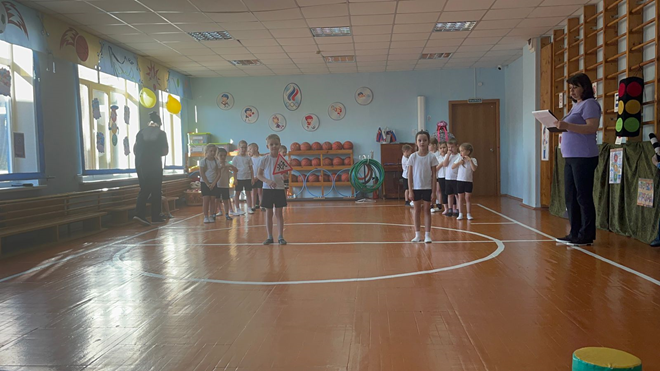 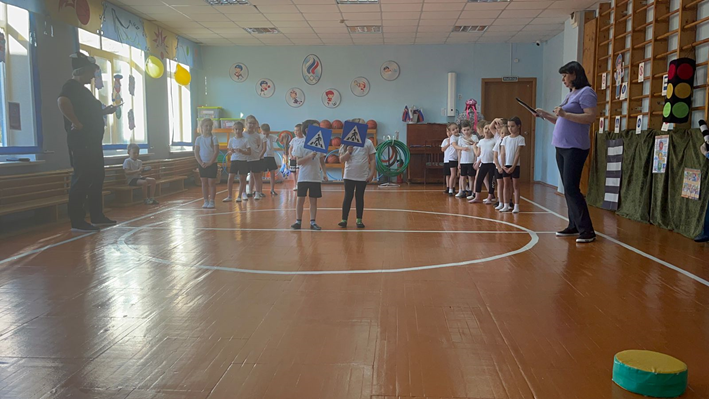 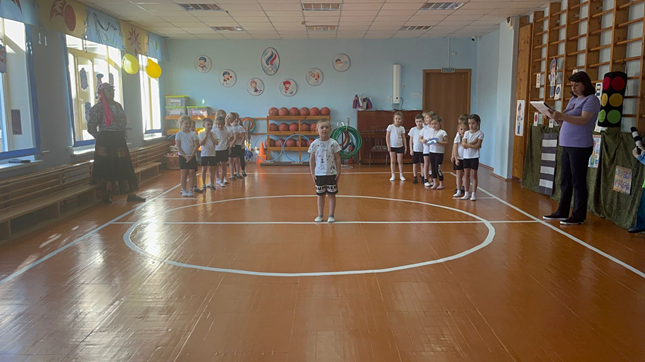 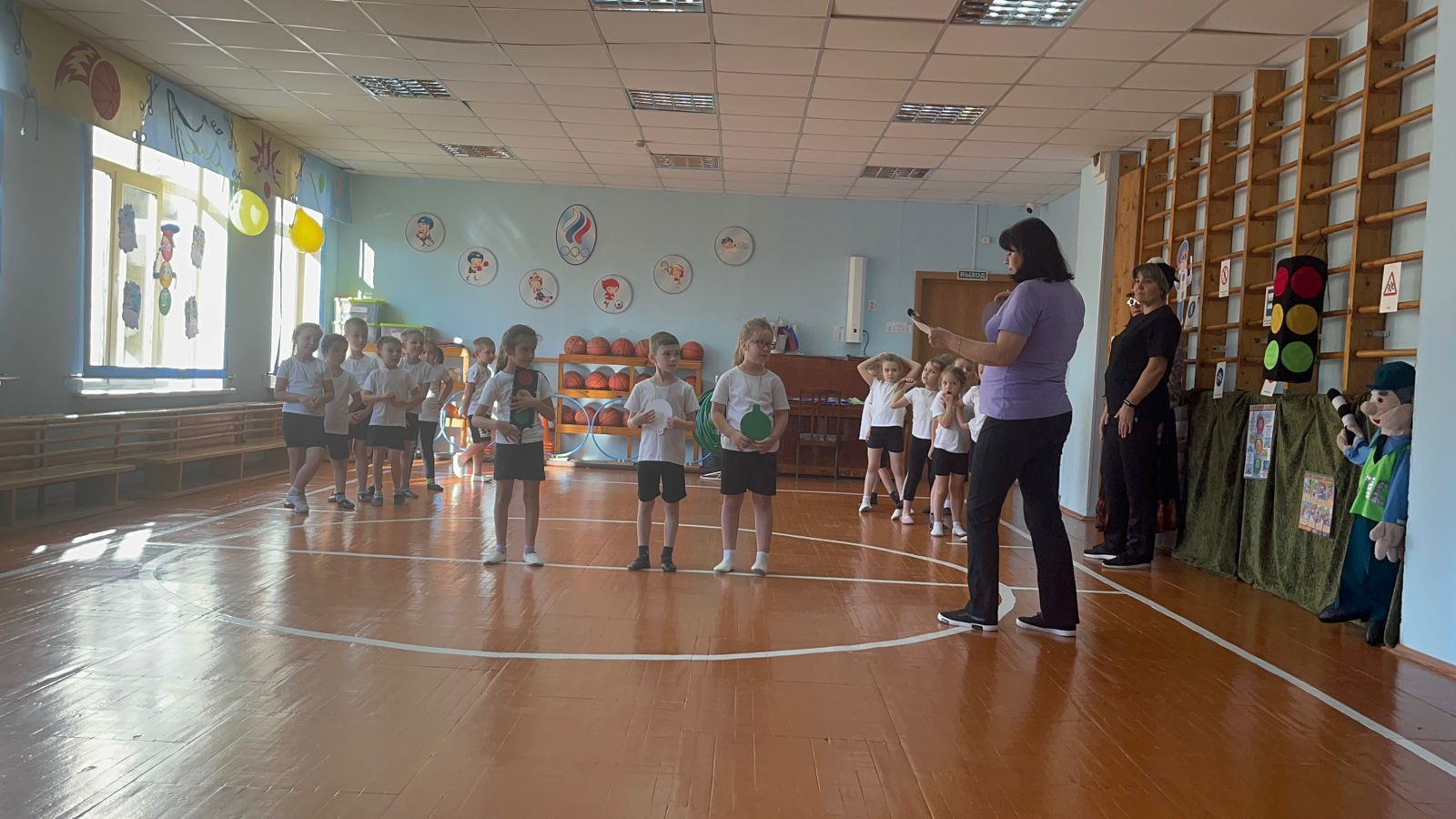 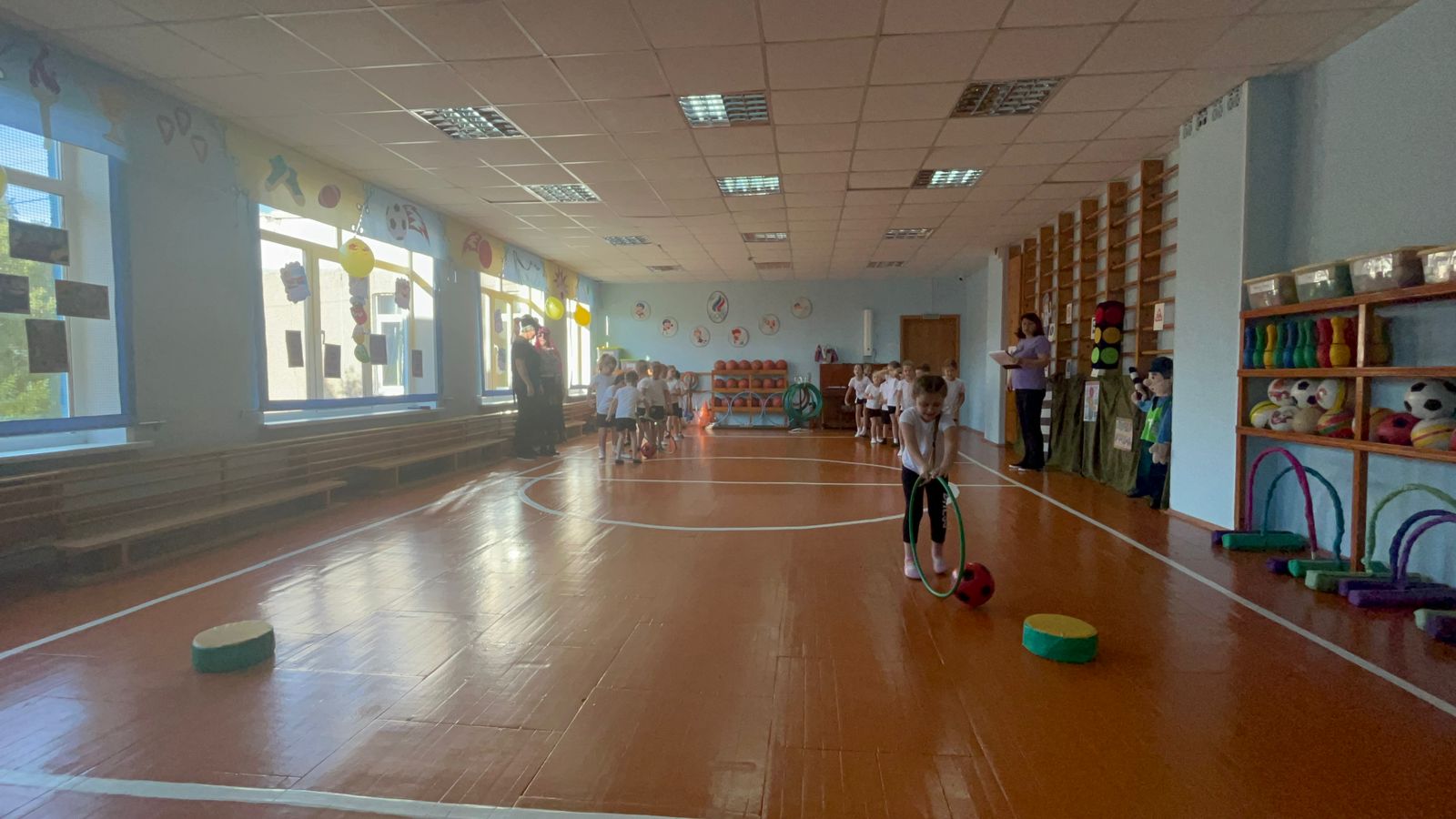 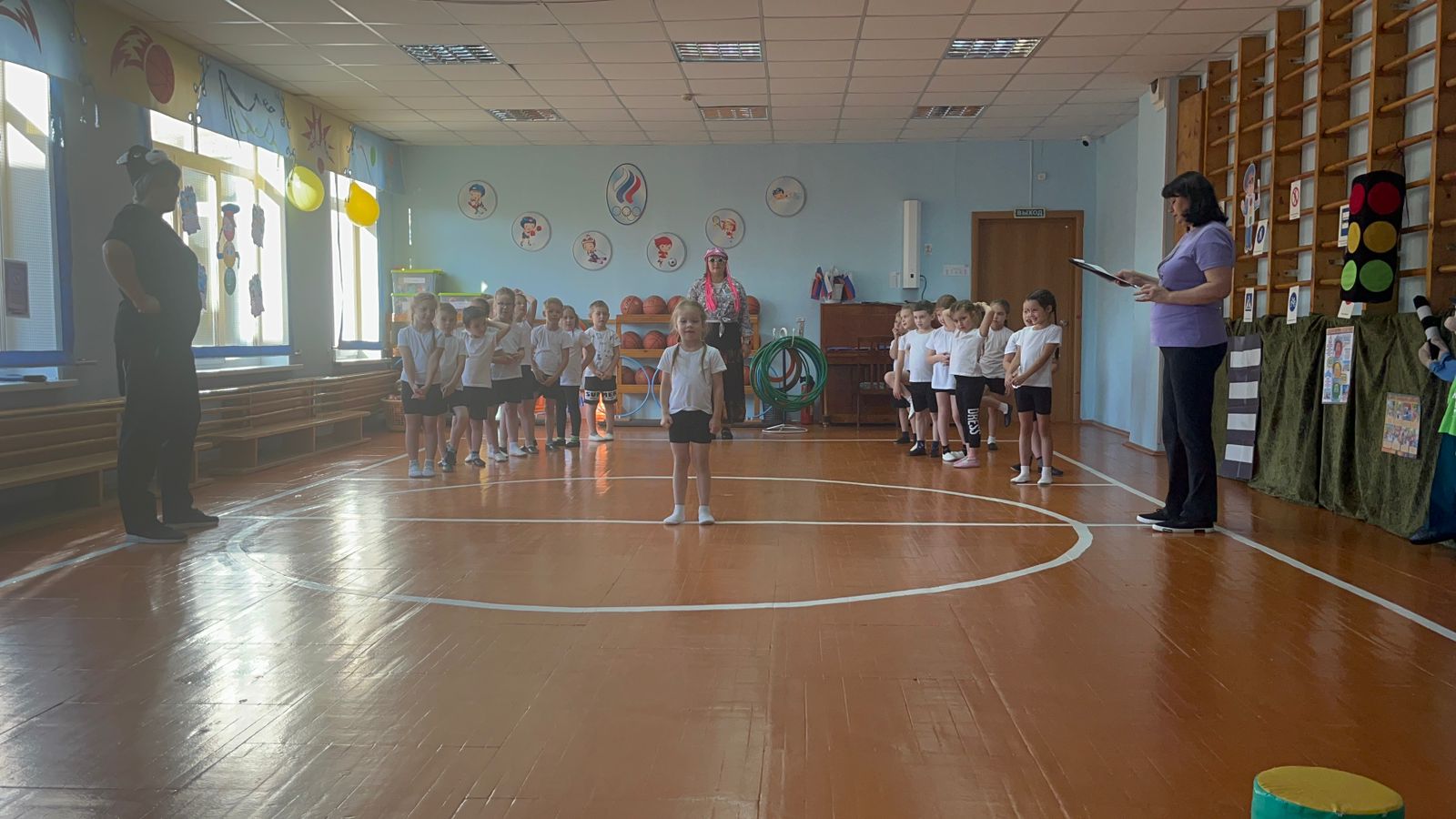 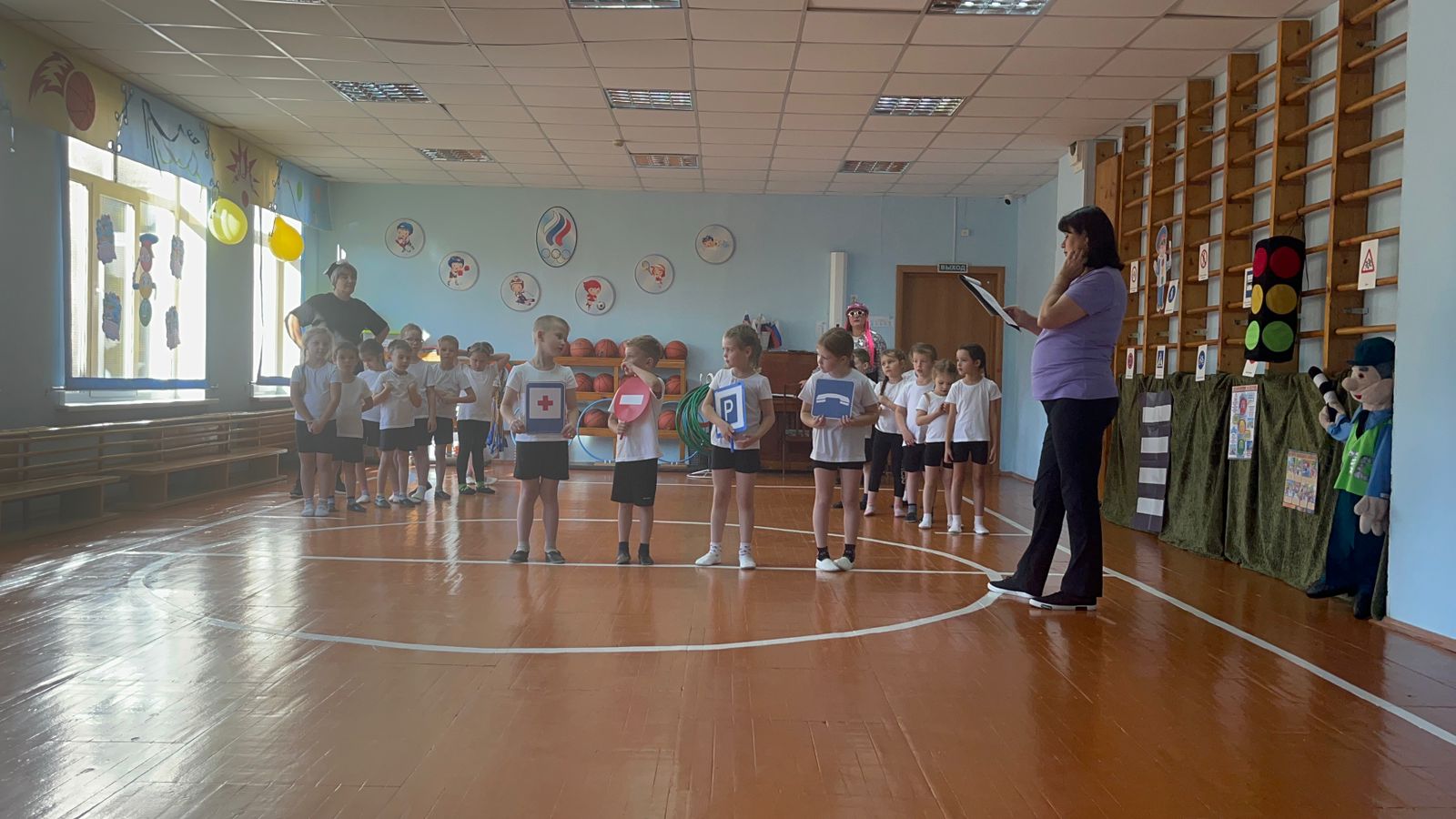 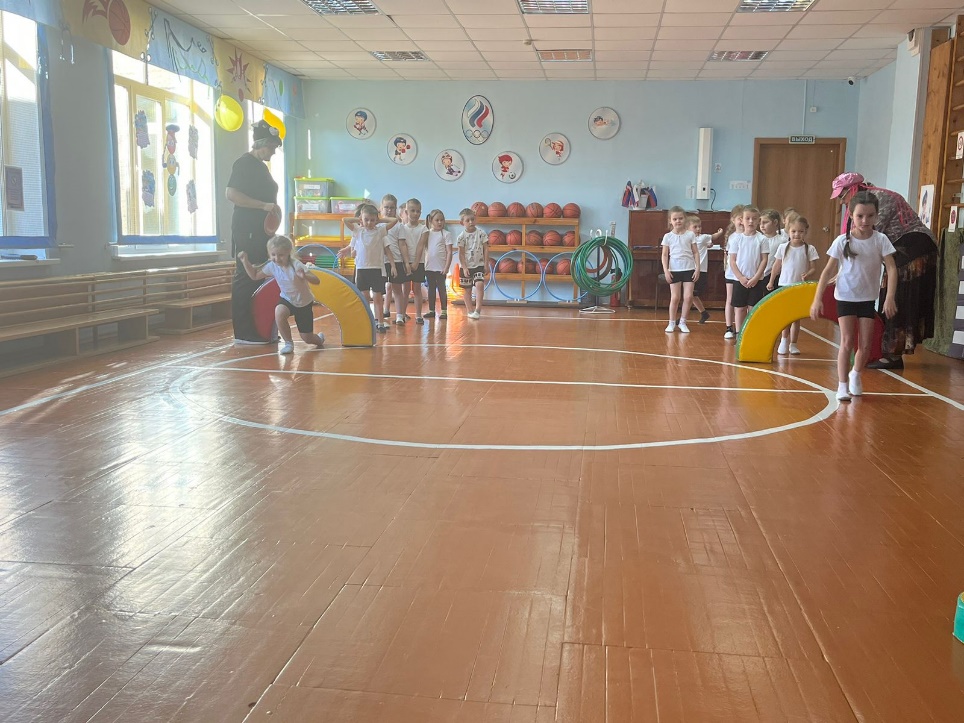 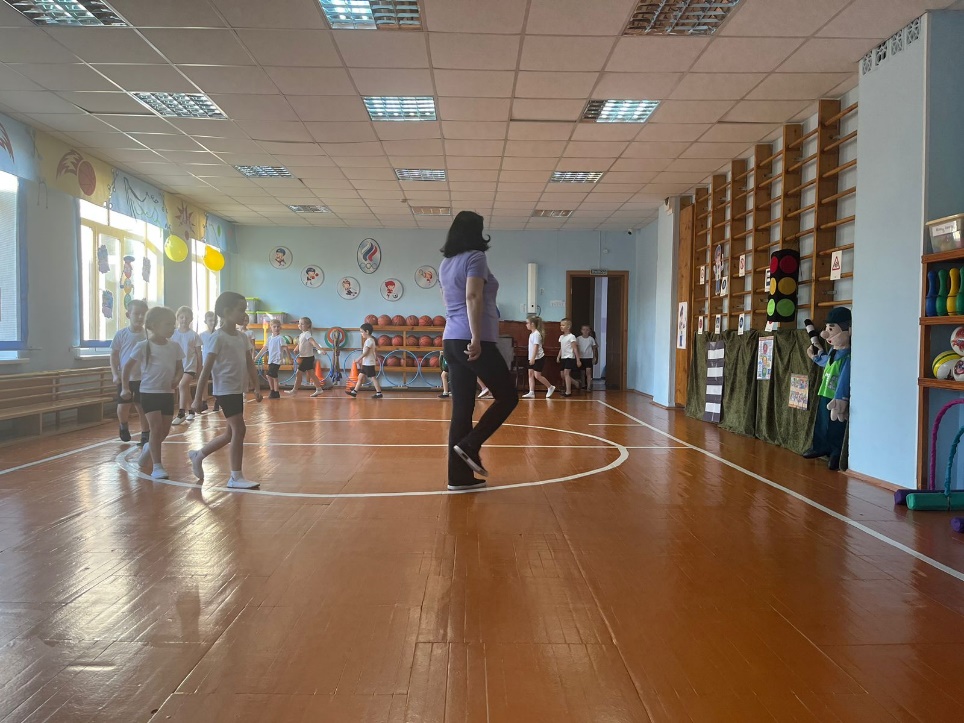 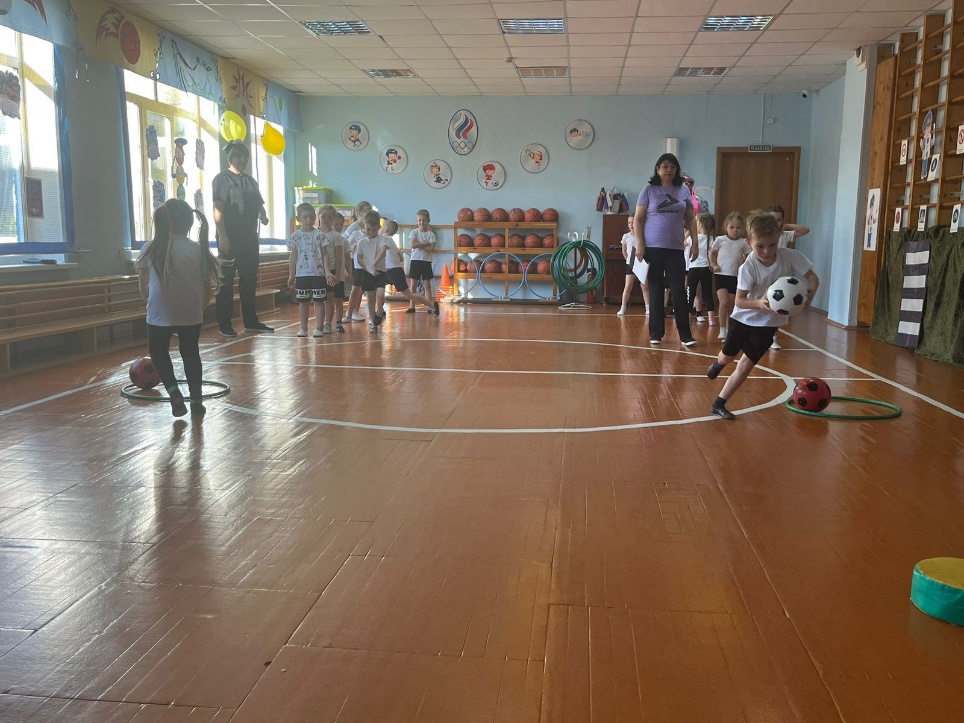 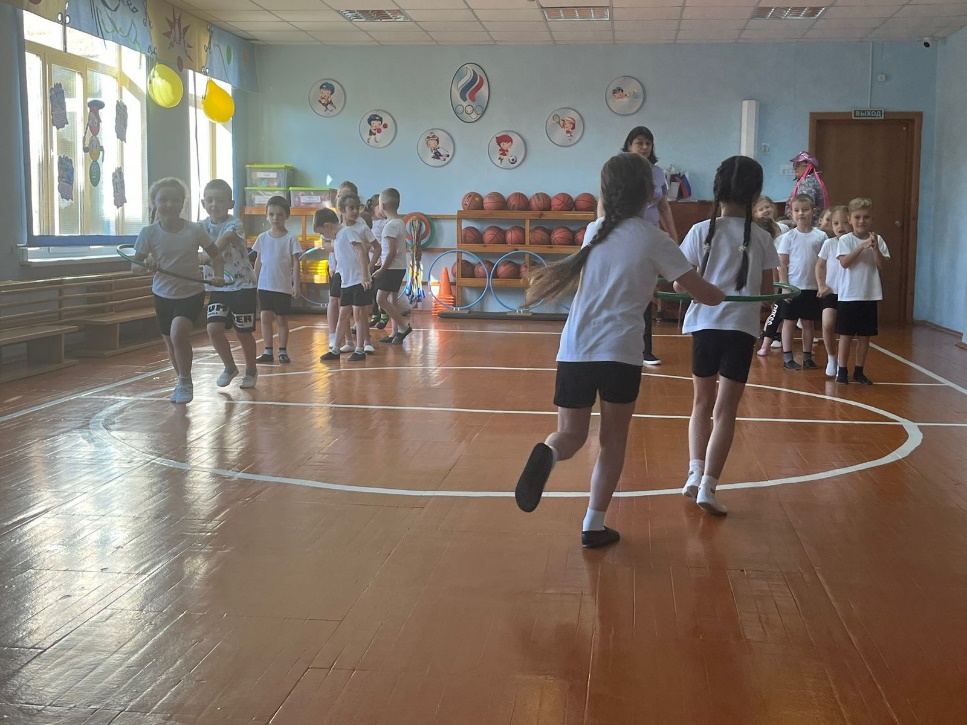 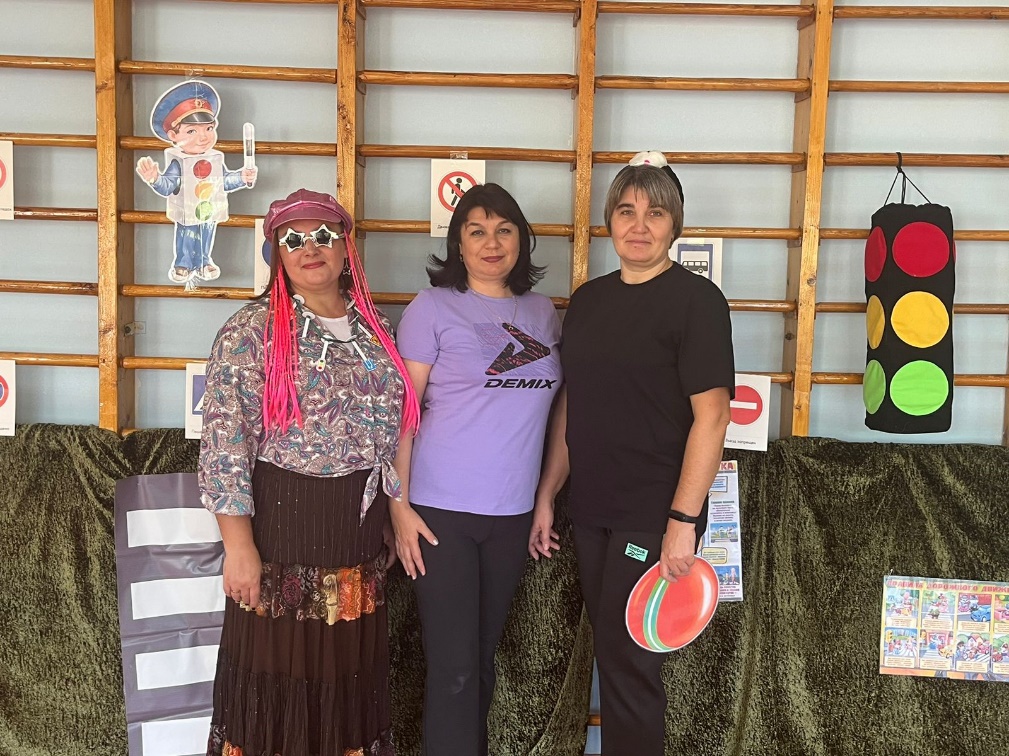 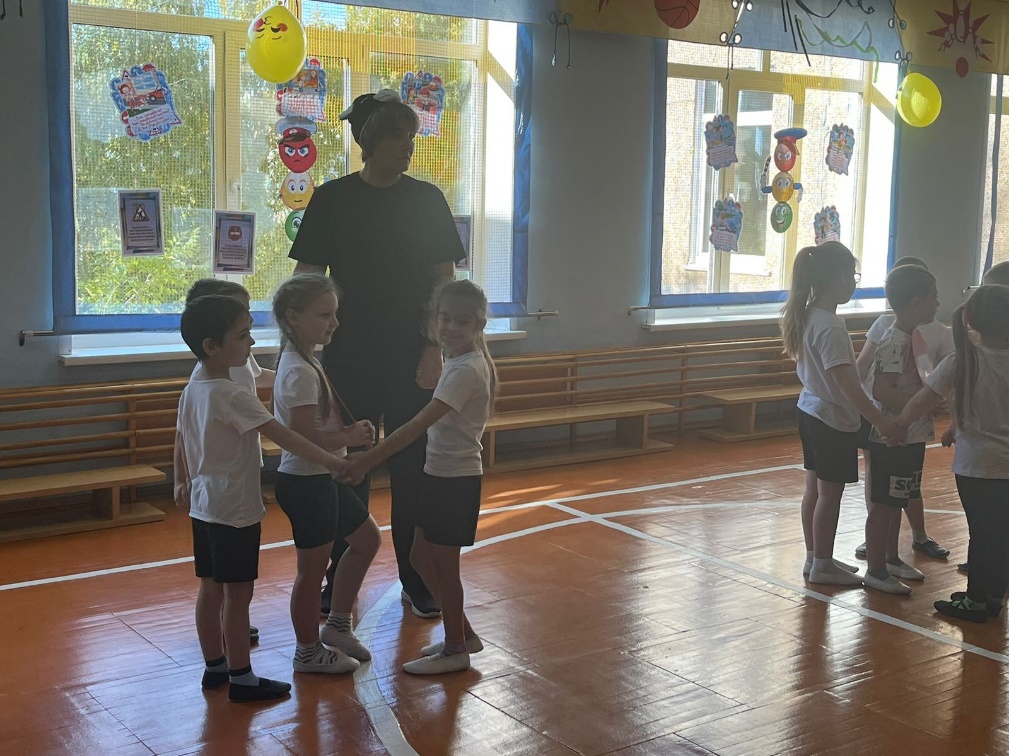 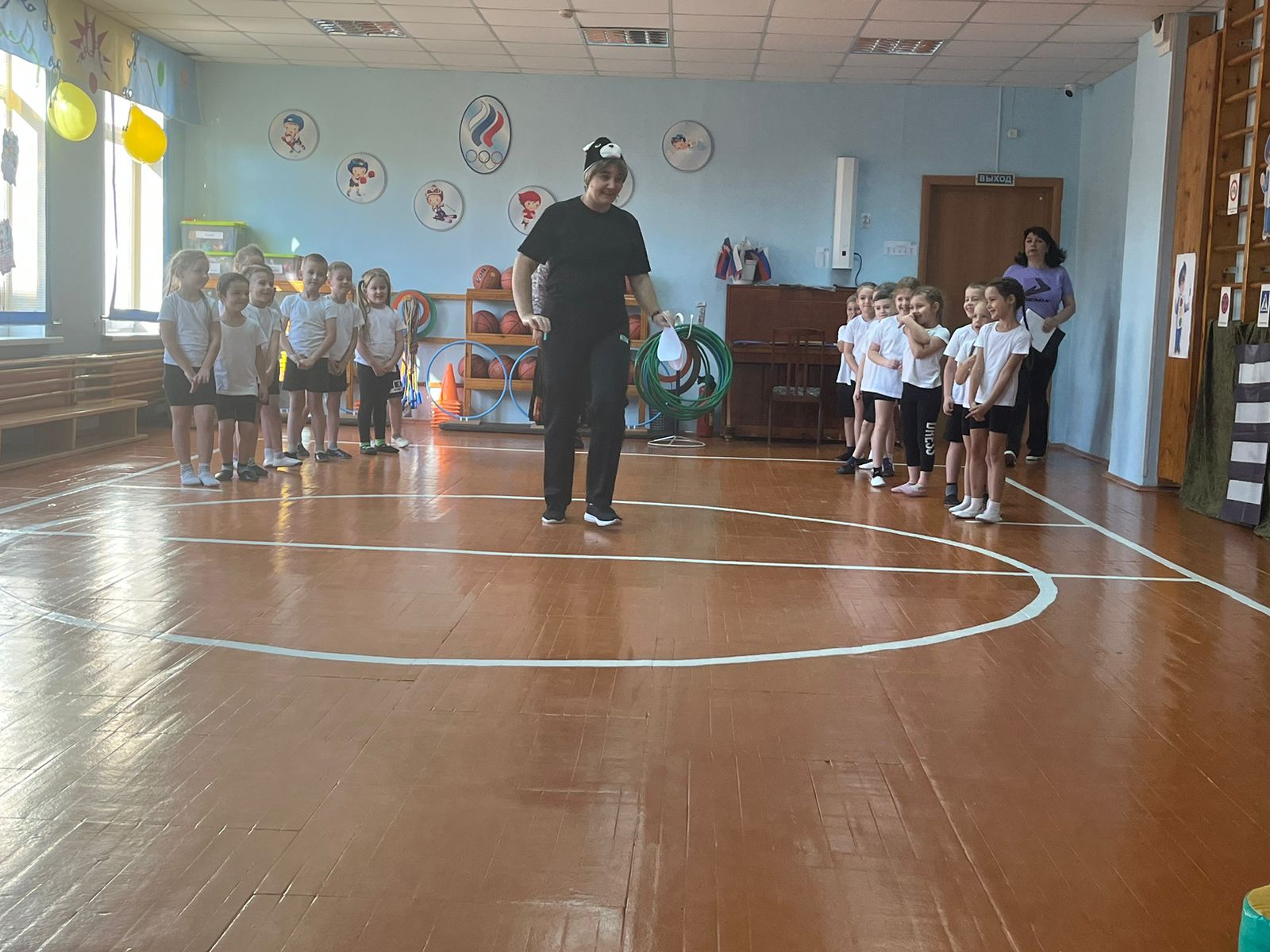 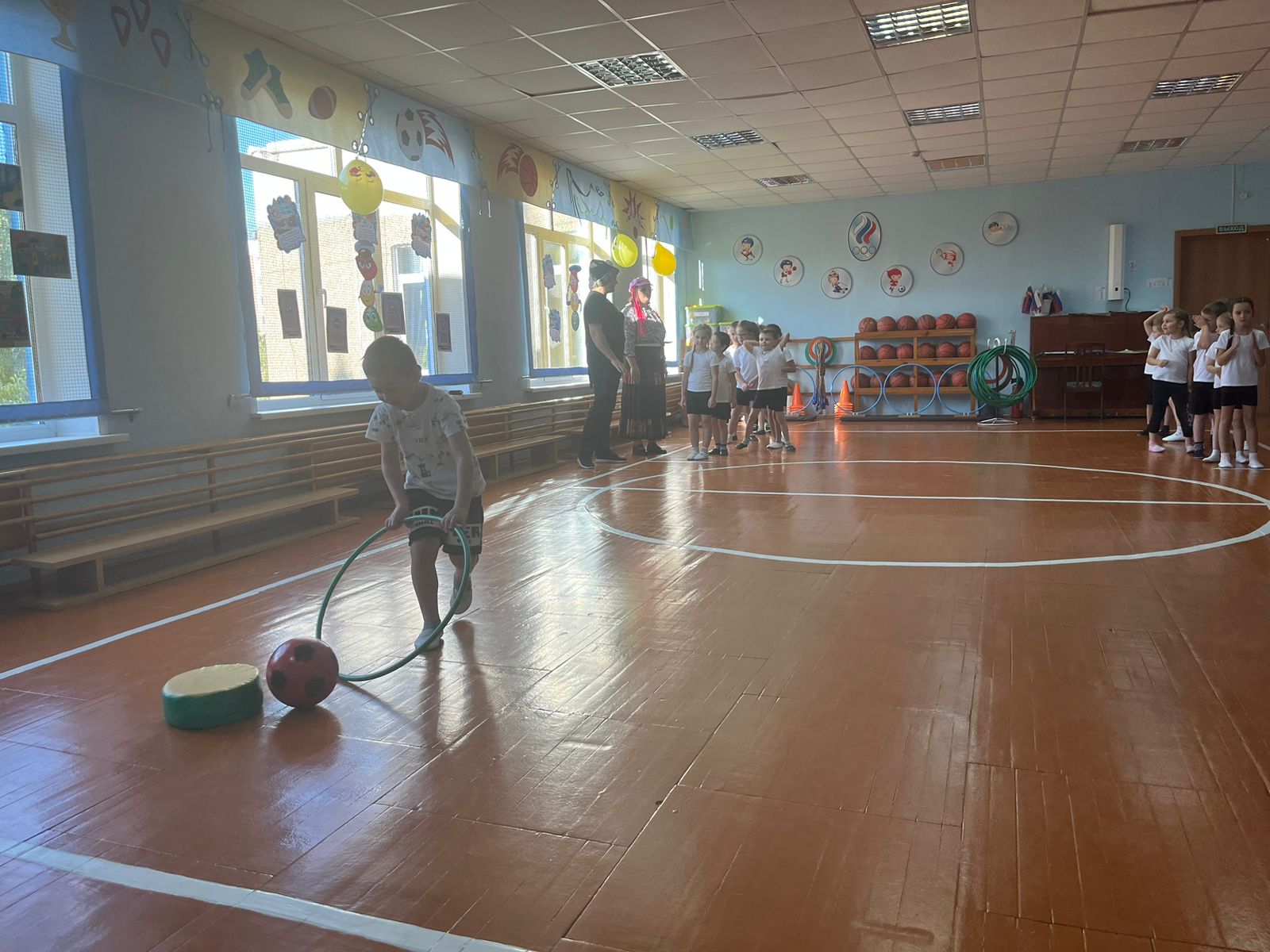